ᑲᑎᕕᐅᑉ  ᐳᓖᓯᖏᑦb Wi3lymJ5 c3ysiq5  ᑎᒍᔨᓂᕆᕙᑦᑕᖏᑦ
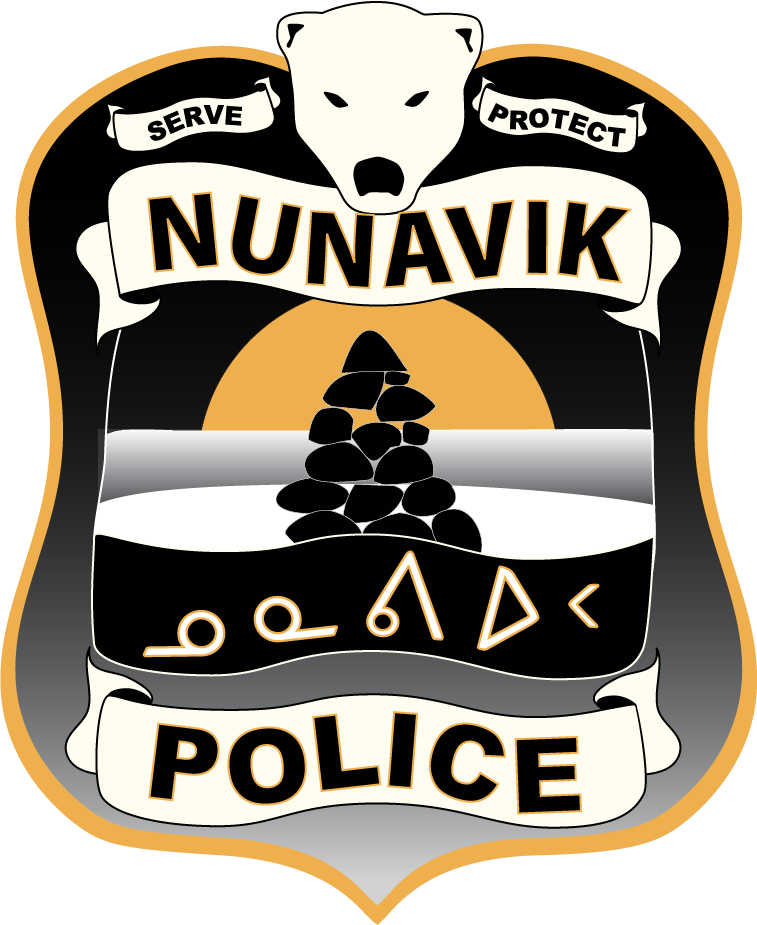 ᔭᓄᐊᔨ 1-ᒥᑦ ᐁᕆᓕ 30-ᒧᑦ 2021
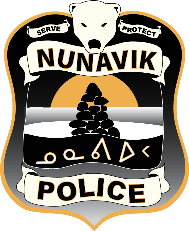 ᐃᒥᐊᓗᐃᑦ ᑎᒍᔦᑦ (ᐊᑭᖏᑦ $)
ᔮᓄᐊᕆᒥᑦ - ᐁᕆᓕᒧᑦ 2021
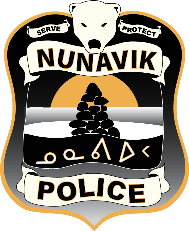 ᐃᒥᐊᓗᐃᑦ ᑎᒍᔦᑦ
ᔮᓄᐊᕆᒥᑦ - ᐁᕆᓕᒧᑦ 2021
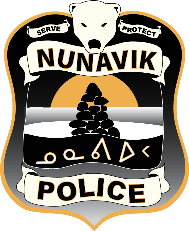 ᐋᖓᔮᓐᓇᑐᐃᑦ ᑎᒍᔦᑦ (ᐊᑭᖏᑦ $)
ᔮᓄᐊᕆ 1-ᒥᑦ - ᐁᕆᓕ 30-ᒧᑦ 2021
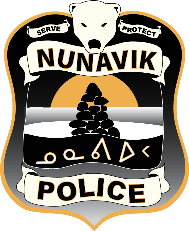 ᒪᕆᔪᐊᓇ (ᑯᔮᒻᑎᒍᑦ)
ᔮᓄᐊᕆ 1-ᒥᑦ - ᐁᕆᓕ 30-ᒧᑦ 2021
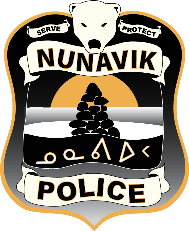 ᐆᑦᑐᕋᐅᑎᑕᖏᑦ ᐊᕐᕌᒍᕐᓄᐊᖓᔪᓂᑦ ᐅᓪᓗᒥᒧᑦ
ᔮᓄᐊᕆ 1-ᒥᑦ - ᐁᕆᓕ 30-ᒧᑦ 2021
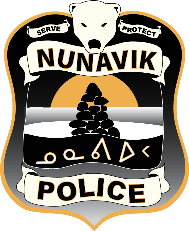 ᐊᑭᖏᑦᑕ ᐊᑦᔨᒌᖕᖏᓂᖏᑦ:
ᒪᓐᑐᔨᐊᓚᒥ ᓄᓇᕕᒥᓪᓗ
ᔮᓄᐊᕆ 1-ᒥᑦ - ᐁᕆᓕ 30-ᒧᑦ 2021